LLMs In The Imaginarium: Tool Learning Through Simulated Trial and Error
Rishitha Kalicheti
Elena Kote
Motivation
How accurately do LLMs use tools for         which they have been trained?
Existing LLMs: 30% to 60% correctness rate
Existing methods focus on broad coverage of tools and flexibility of using new tools
ICL: flexible but lower accuracy
Fine-tuning: mainly focus tools not seen on training; catastrophic forgetting

Authors propose STE (Simulated Trial and Error)
Help LLMs master tools they have been trained on
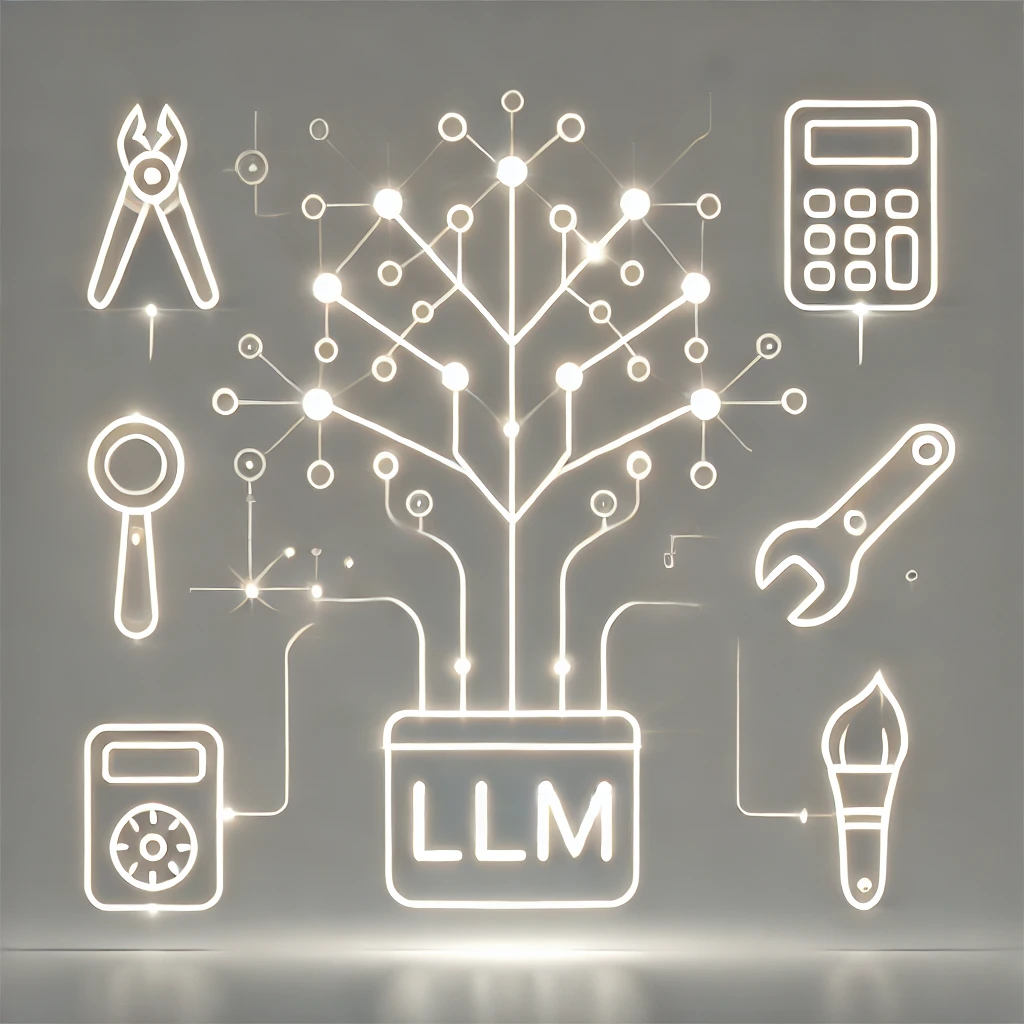 We want LLMs to interact with the world through tools
Name
Department    Course Number    Section    Time    Location
DATE
Related Work
Learning from Feedback
Models with dynamic memory
Tool-augmented LLMs
Models with retrieval/search engines

Fine-tuning

ICL

More diverse tools: program executors, translation, APIs
LLMs can improve their predictions with feedback


Self-reflection can be used as a form of feedback for progressive learning
Growing memory of user and environmental feedback

Fine-grained short term memory

Distilled long-term memory
Simulated Trial and Error (STE)
A biologically-inspired method for tool-augmented LLMs.
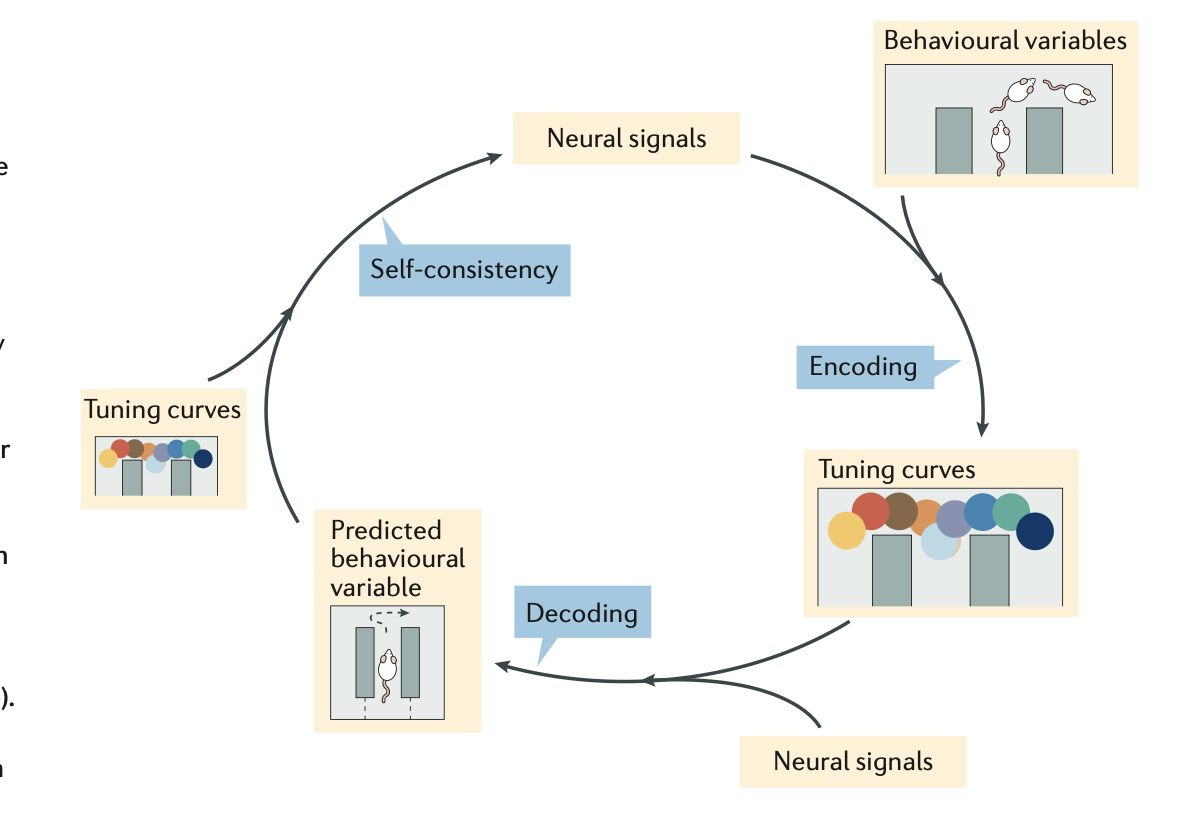 Inspired by biological precedents (humans, apes, rats)
Trial and error
Imagine possible scenarios
Remember previous experiences
STE steps:
LLM simulates possible tool use cases
LLM iteratively interacts with tool
Reflect on current trial
Explore using short and long-term memory
Exploration
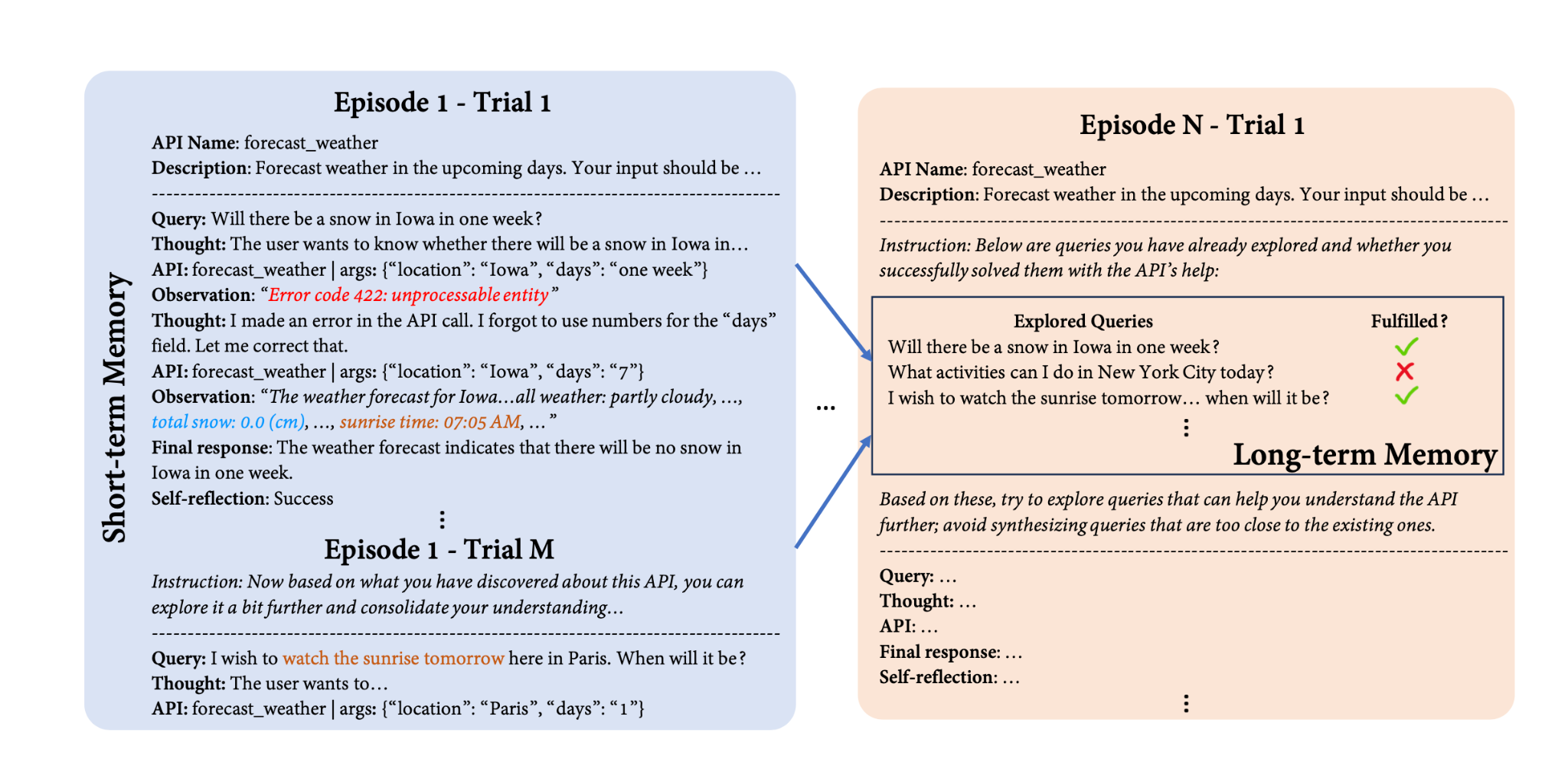 LLM interacts with API to gain as much information from it as possible, on a series of Episodes and Trials

Episodes: Long-term memory
Trials: Short term memory

On each Trial
Imagine plausible query
Fulfill query by using API
Reflect on trial
Iterative self-refine with execution feedback
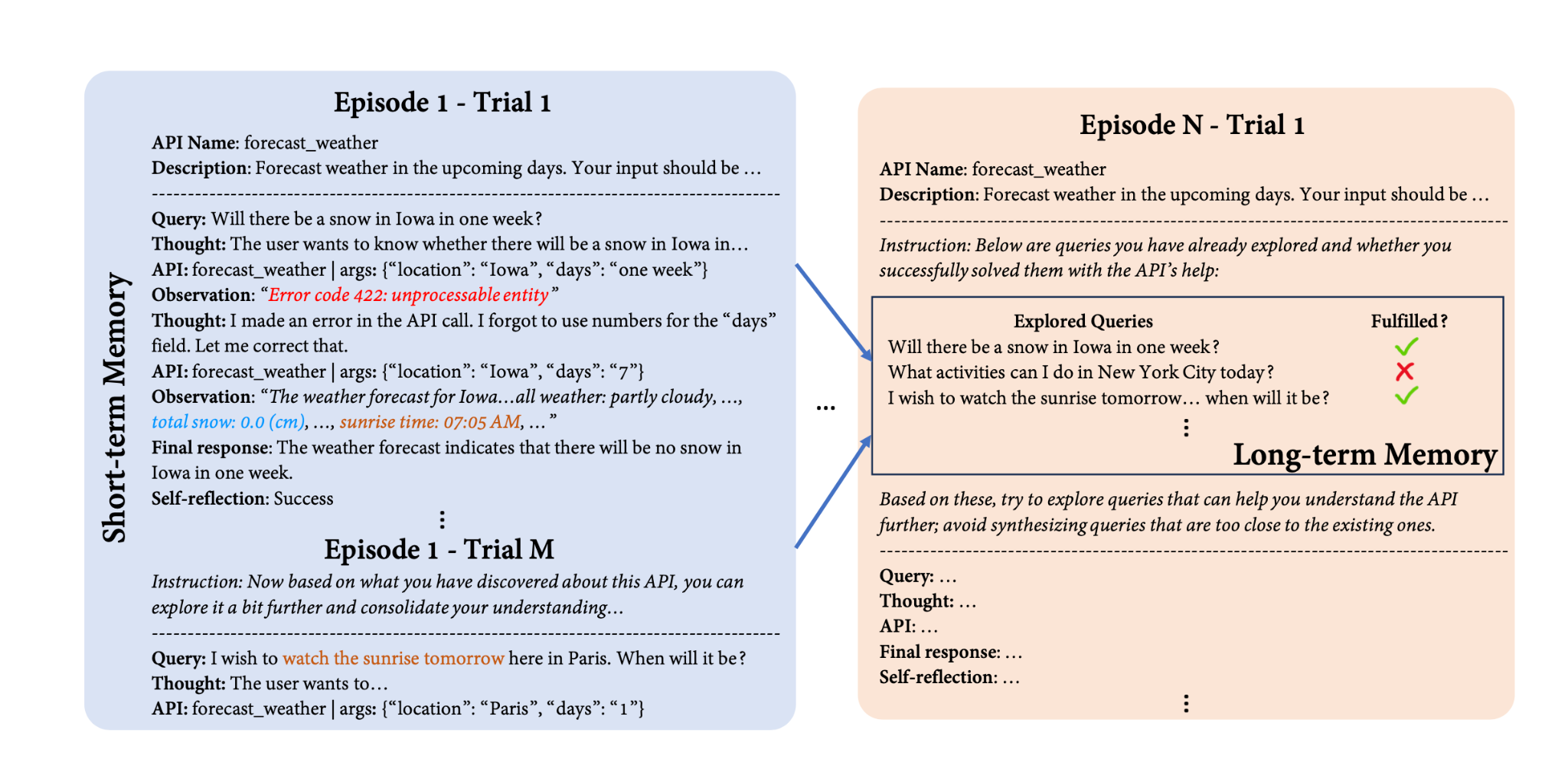 LLM learns from execution feedback to refine its own outputs
ReAct format
Verbalize internal thoughts
Make an action (API call)
Observe execution feedback
Repeat 
until adequate API response (or max #calls reached)
Name
Department    Course Number    Section    Time    Location
DATE
Short - term memory
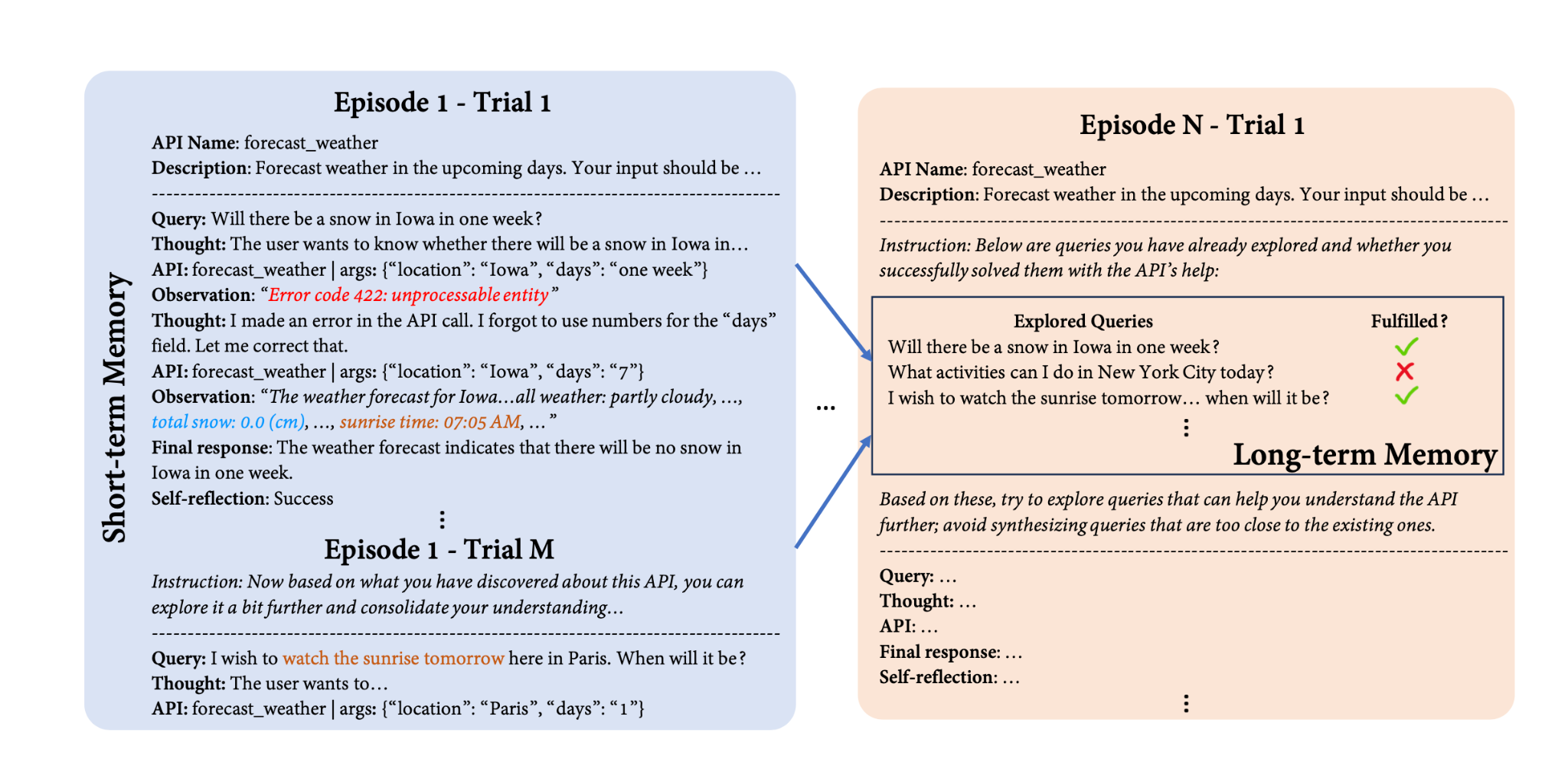 Each episode starts with a fresh short-term memory
Only remember recent trials
Learns from recent fine-grained successes and failures
Syntactic/semantic errors
Explores the API in greater depth
Based on previous observations of API
Name
Department    Course Number    Section    Time    Location
DATE
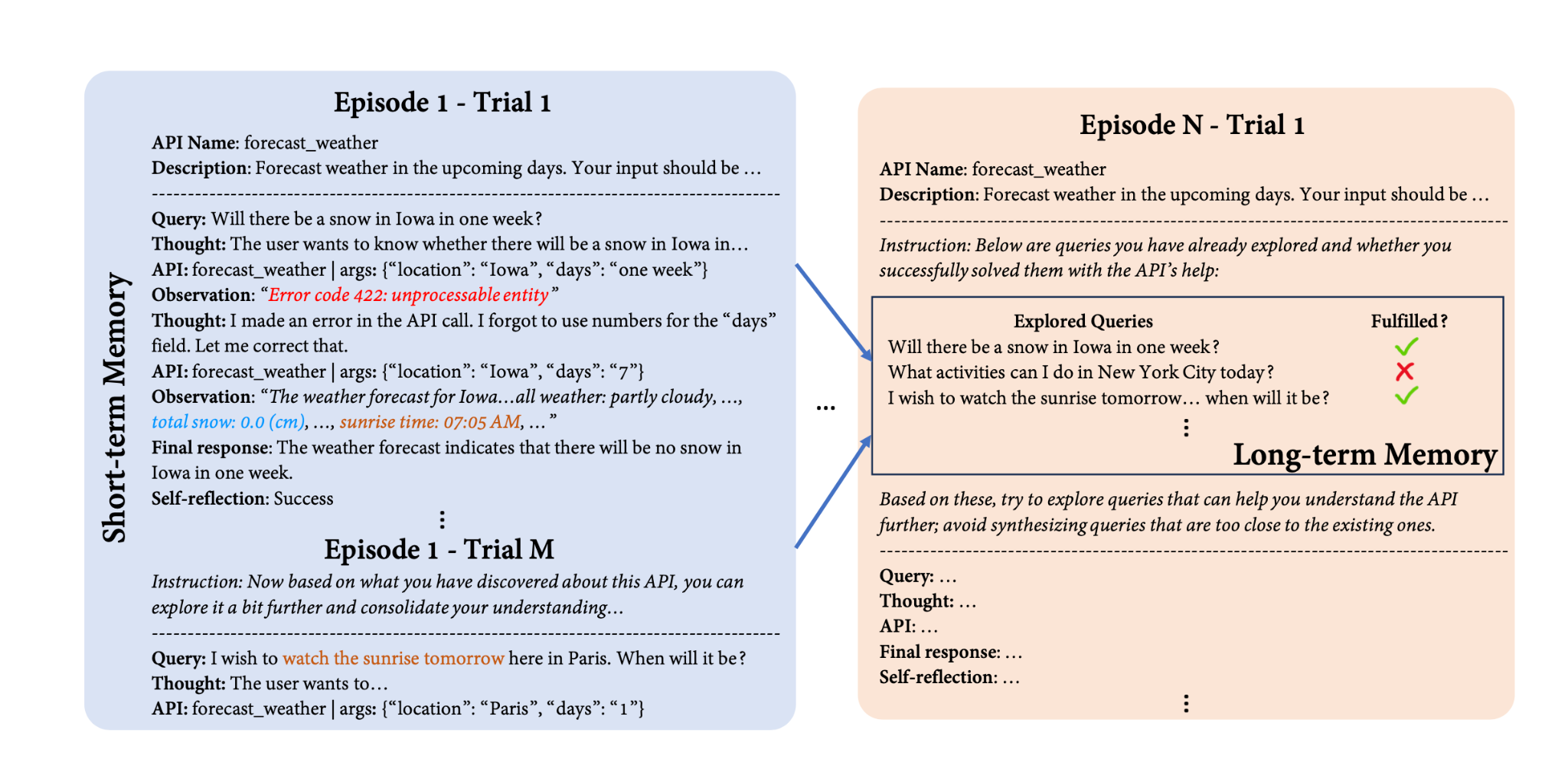 Long - term memory
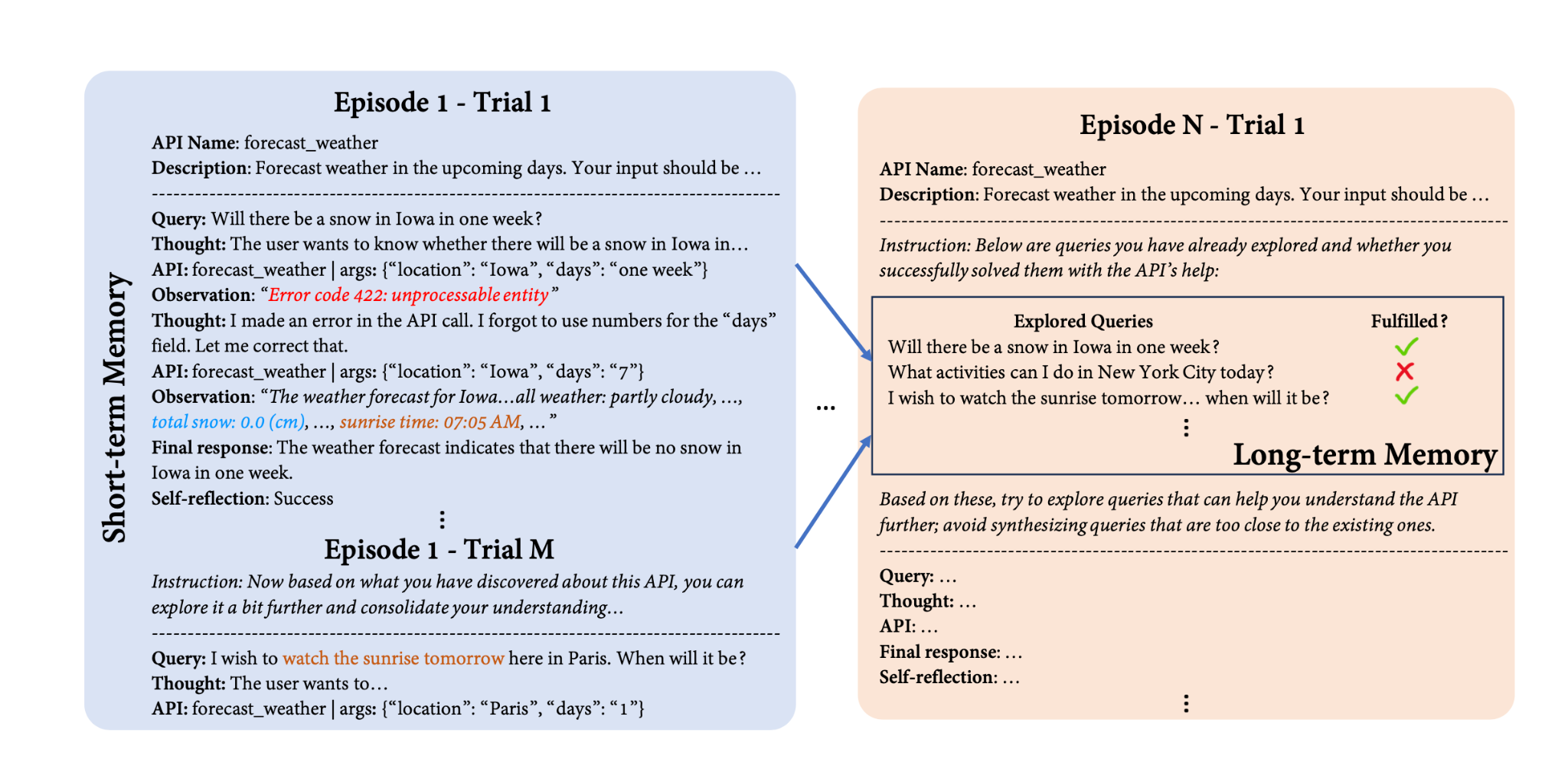 Store distilled trial-and-error experiences from previous experiences
Keep track of past-explored queries and if fulfilled
Helps LLM continually expand exploration across different episodes
Instructed to imagine scenarios distant to existing ones
2. Exploitation
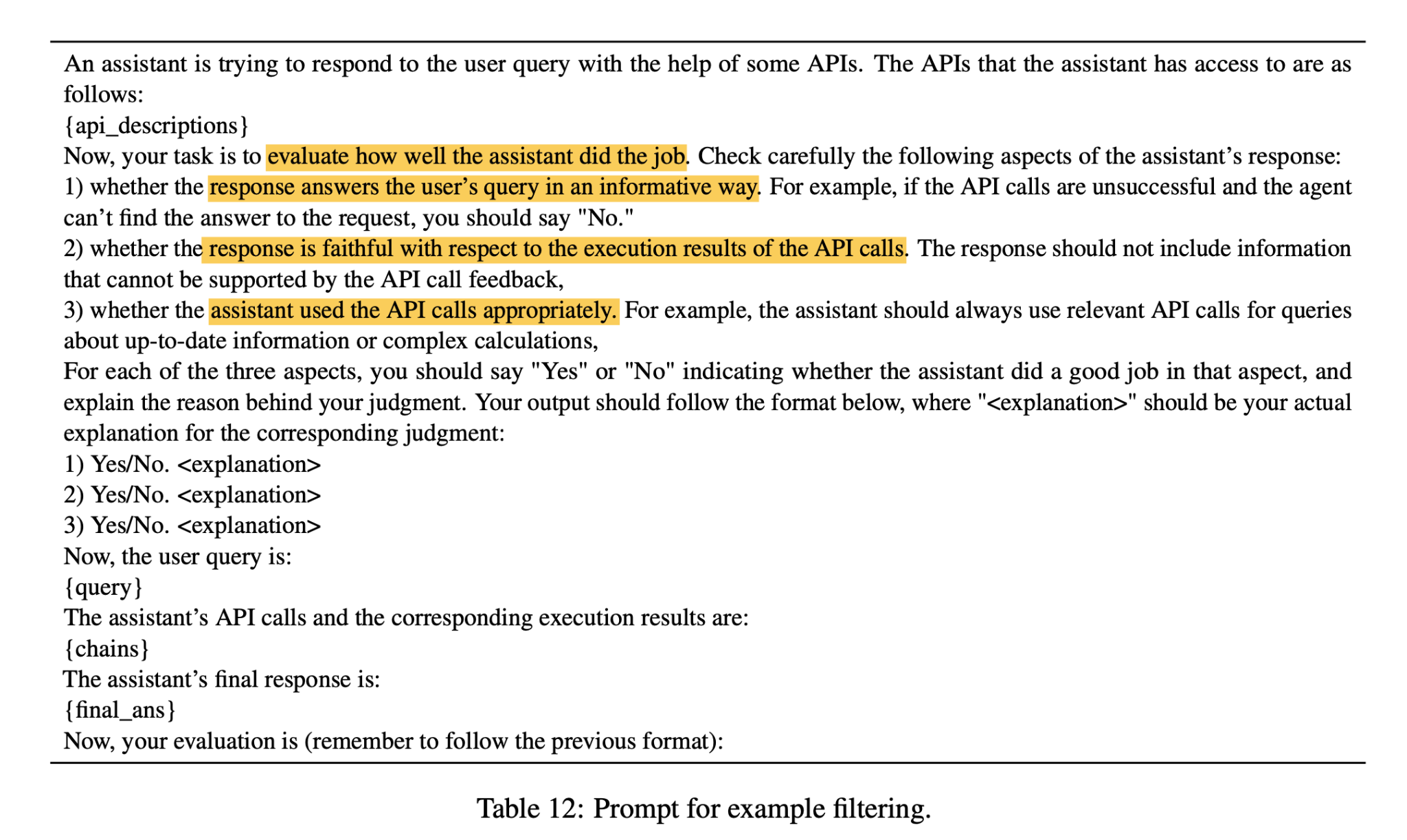 Trials obtained from exploration stage utilized for 
ICL
Fine-tuning

For each trial
Extract synthesized user query
LLM’s last API call
Execution results
Final response from trial trajectory

Filter with GPT-4
Judge validity of each example

Paraphrase valid examples for each API
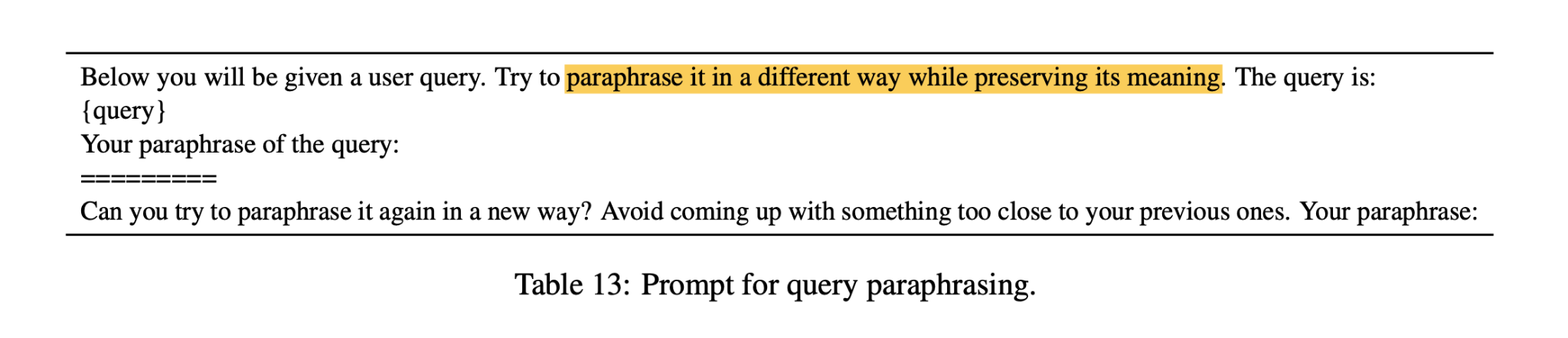 Experimental setup
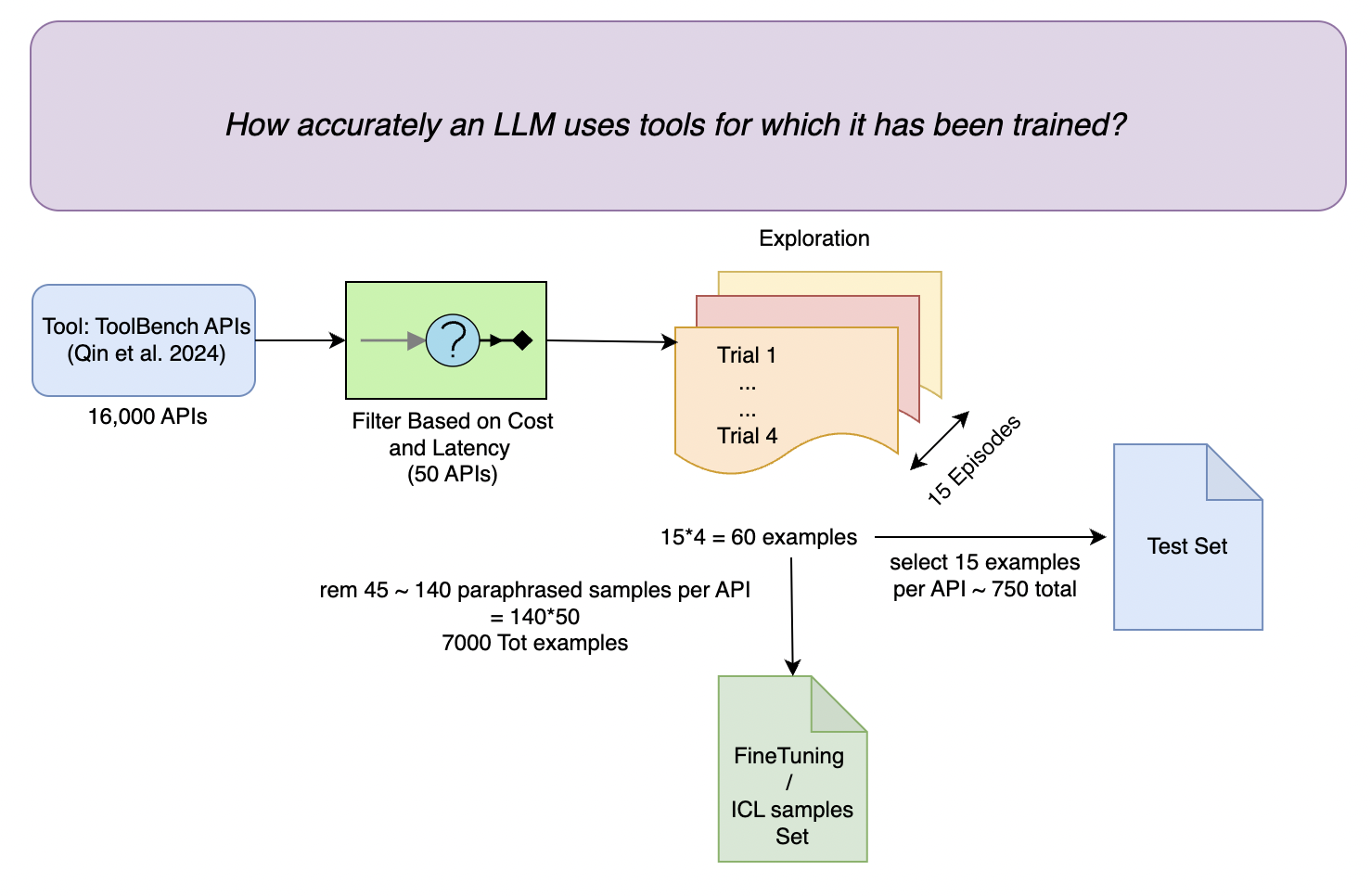 Filtered and Selected 50 Tool APIs that are free, less latency and not rate limited from ToolBench 

Used ChatGPT (16k) for exploration /paraphrasing.

Used GPT-4 (8k) for final filtering.

Finally generated Test Set and Fine-Tuning Dataset.

Next slide, ICL and Fine-Tuning setup
Dataset Example
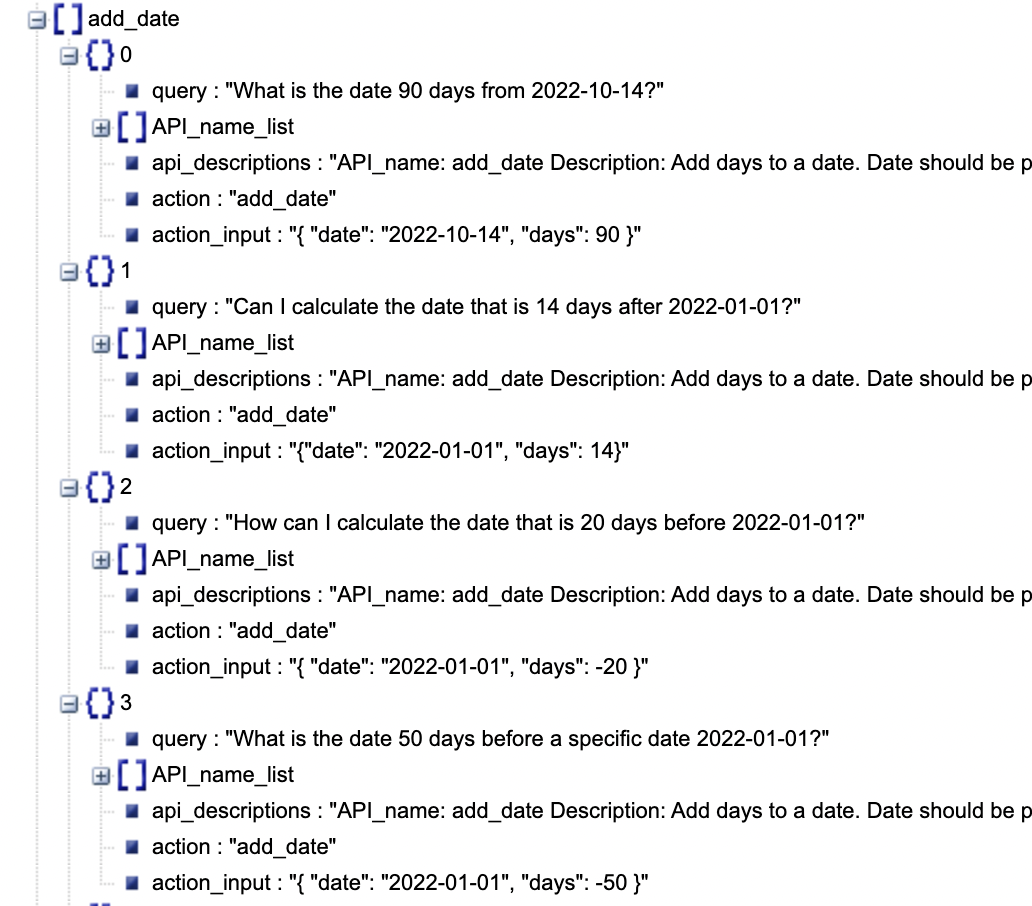 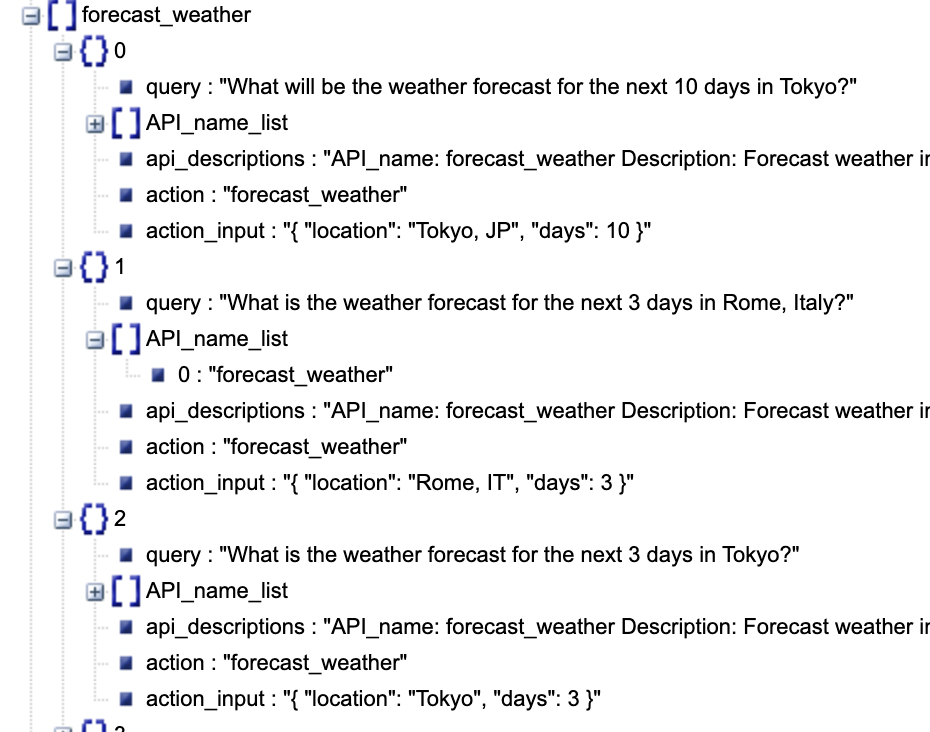 Experimental setup
Baselines:					
ToolLLaMA-v2 - Llama-2-7B and fine-tuned on 126K tool use examples synthesized by ChatGPT- 3.5-turbo for general tool-use 
Models: Llama-2-Chat-7B/13B, Mistral-Instruct-7B (Both FT, ICL). GPT-3.5-turbo/GPT-4 (ICL Only) 
ICL Setup:
Fine-Tuning Setup:

LLMs fine-tuned on STE do not need such API documentation in the context
Reduces the inference cost - Why?
Cause of less input tokens.
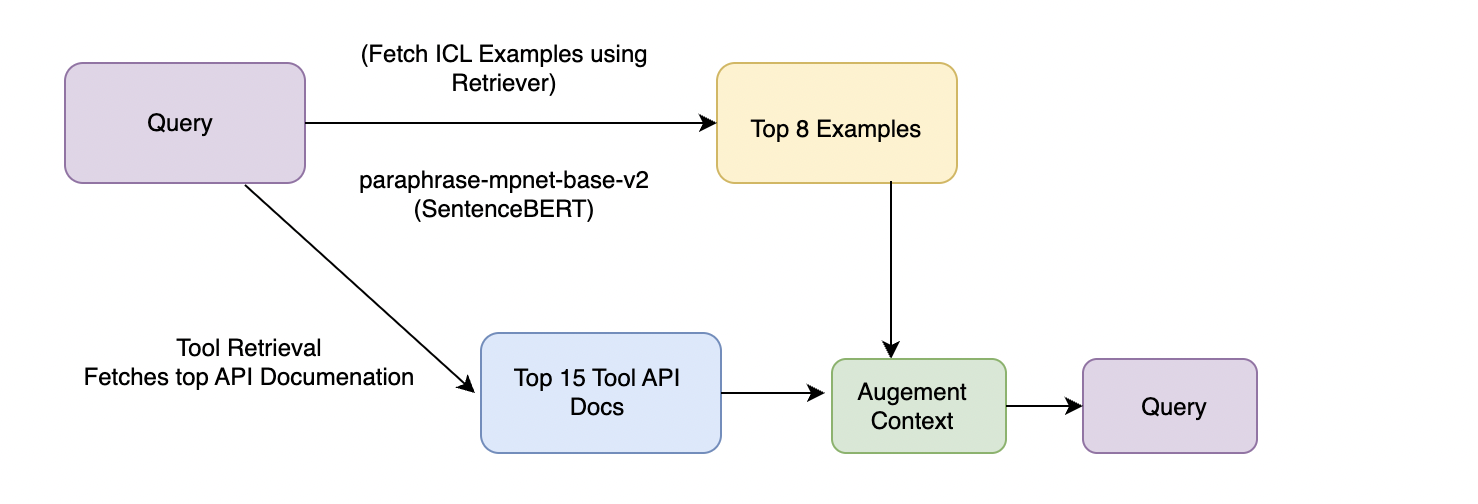 Evaluation Metrics
Correctness
Wellformedness
API Match
Measures the accuracy of both:

1. Predicted API name
2. Arguments provided

Method of Validation:

1. Strict Value Ranges: String matching on arguments (Eg: Int, float check)

2. ChatGPT judges the correctness on natural lang args
Percentage of examples with valid API calls

1. No syntax errors.
2. No formatting errors.
Percentage of examples where the model selects the ground-truth API.

API Call matching.
Evaluation Metrics - Examples
Failure Cases
Correctness
Wellformedness
API Match
Ground Truth: 

translateText(input="How are you?", targetLanguage="French")

Model Prediction: 

translateText(input="What's up?", targetLanguage="French")

Argument input value mismatch,
judged incorrect
User Query:

"What will the weather be in San Francisco tomorrow?"

Ground Truth API:

getWeather(city="San Francisco", date="2024-11-17")

Predicted API:

searchCityInfo(city="San Francisco")
Model Prediction: 

getWeather[location="Paris", date="2024-11-17"]

Invalid syntax getWeather() should be the right call
Results
STE is effective with both ICL and fine-tuning.

ICL with STE shows significant improvement over baselines (correctness metric).

Fine-tuning with STE significantly outperforms ICL.

This is likely because fine- tuning allows injecting a much wider range of tool use examples into a model than ICL.

This shows the importance of pre-incorporating tool-use knowledge into LLMs, i.e., the importance of exploration step to fetch FT examples/dataset.
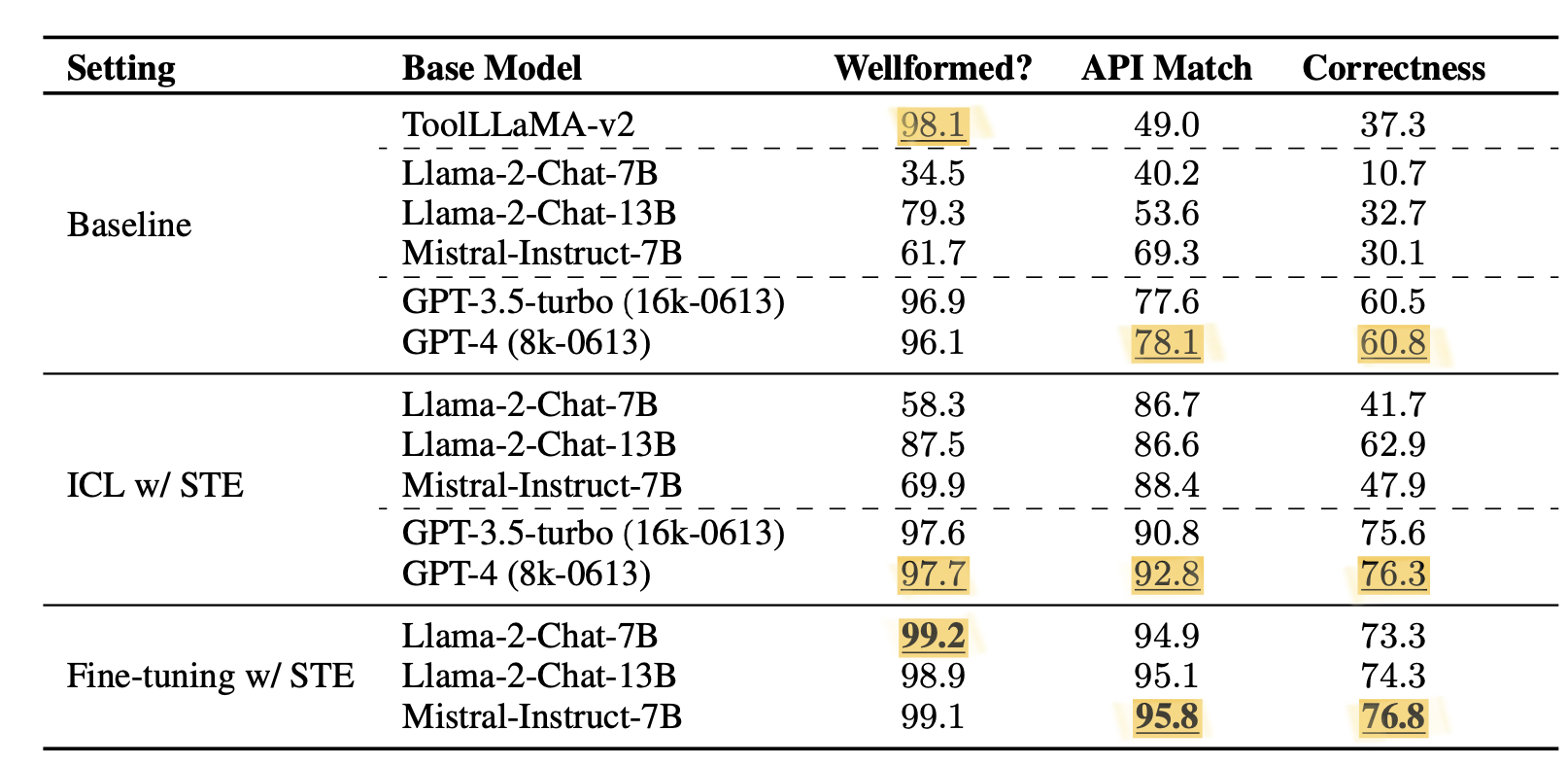 GPT-4 Error Analysis (Before -> After ICL with STE)
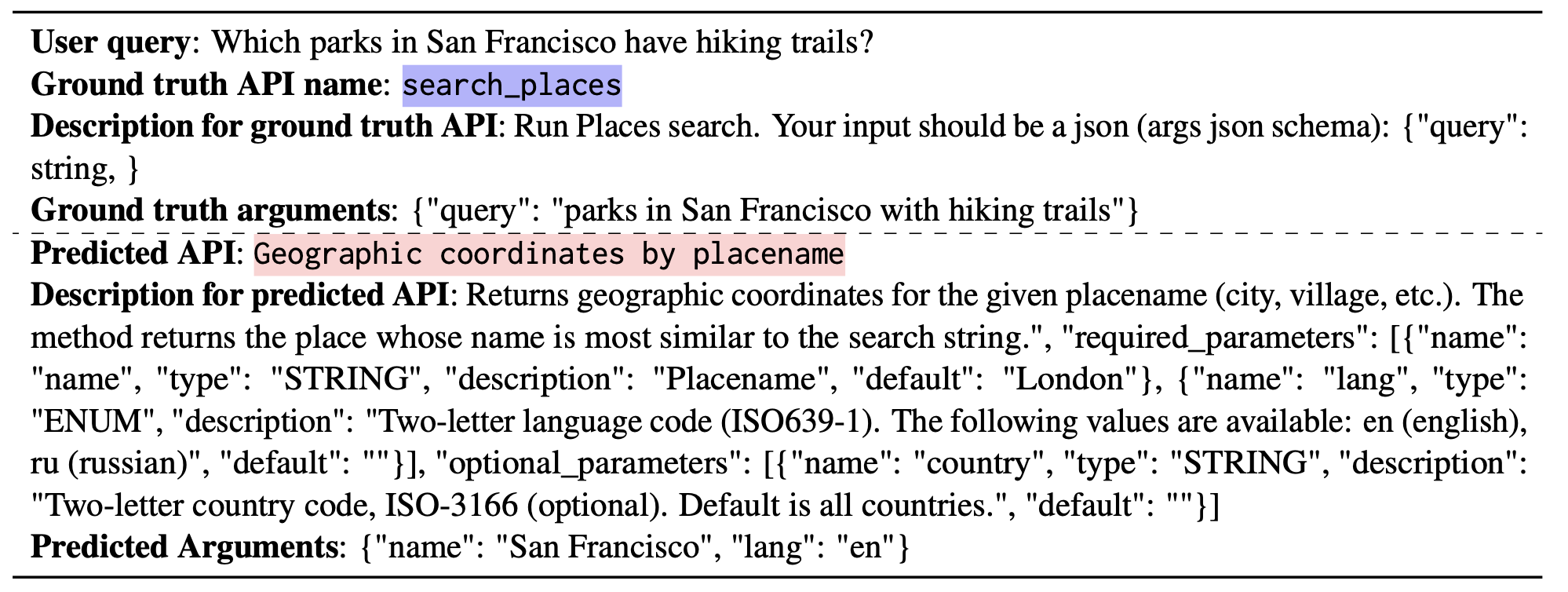 Wrong API call
36.7% -> 19.0%

STE helps better illustrate fine-grained semantics
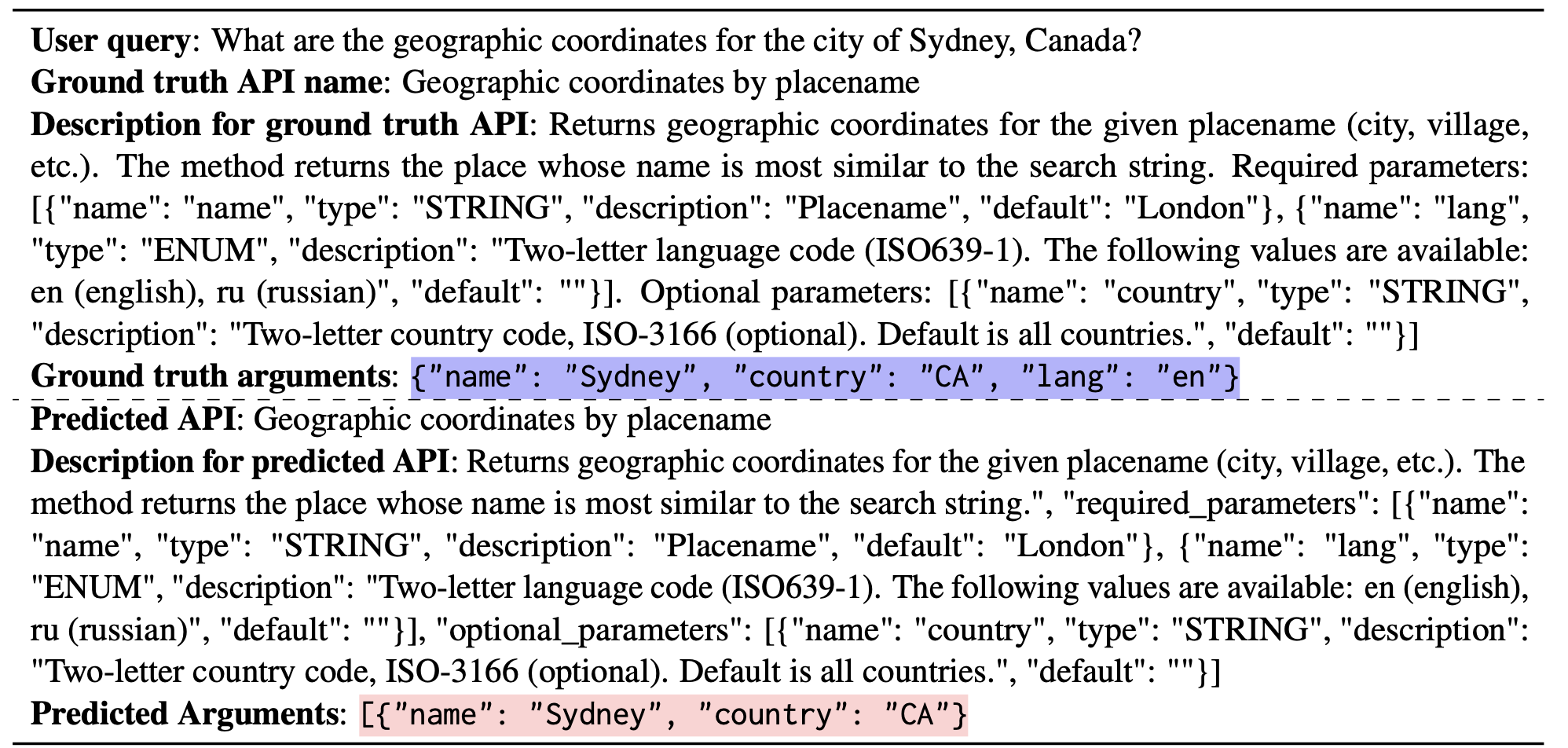 Missing/Wrong API arguments
26.7% -> 10.0%
Hard to evaluate examples 
36.7% -> 16.7%

Some tools have overlapping functionalities/are time-sensitive
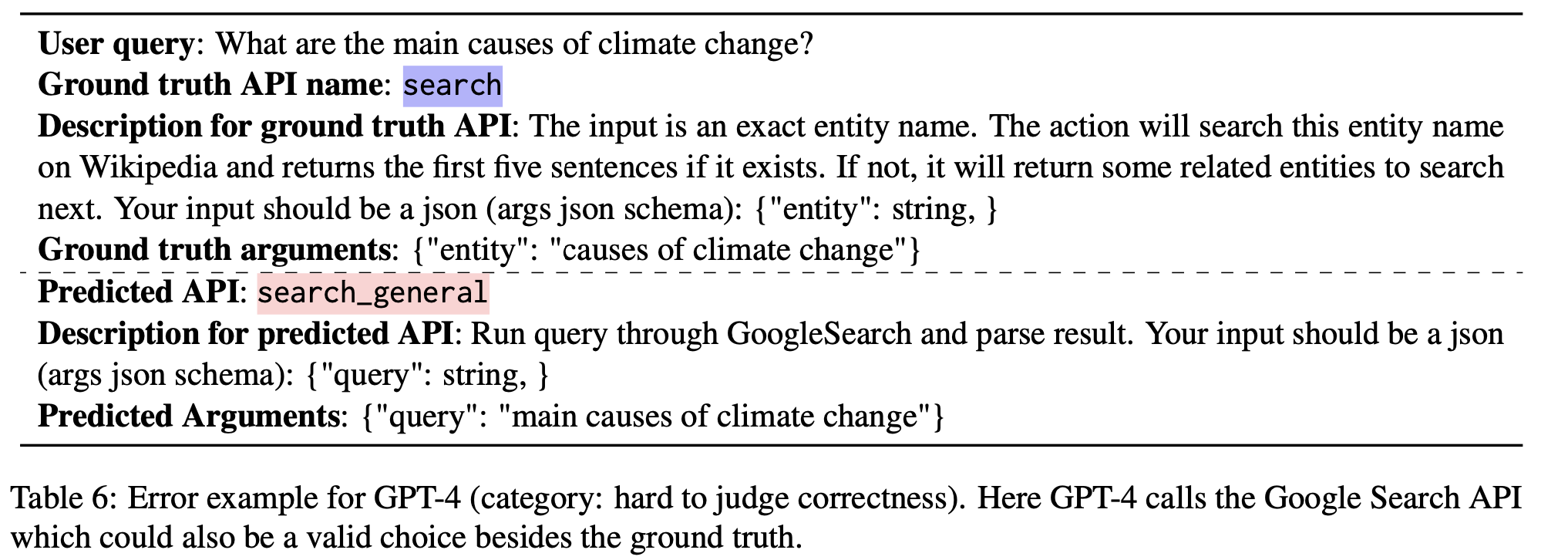 Mistral-Instruct-7B Error Analysis ( FT with STE)
Commonsense/world knowledge (47.7%)

=> Scale or more knowledge retrieval
Language Understanding (31.6%)

=> Use stronger base LLM
Grounding 
(21.1%)

=> fuzzy-matching; add decoding constraints
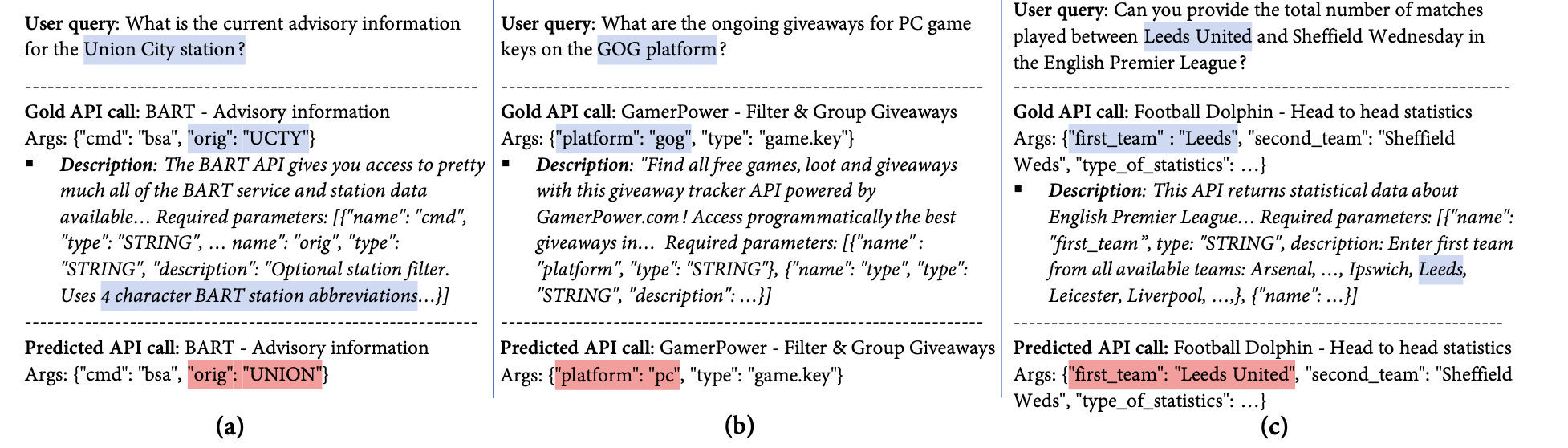 Ablation Study on Llama-2-Chat-7B
Execution Feedback: (-) Increase in ill-formed API calls (e.g., incorrect syntax or formatting)

Feedback ensures alignment with syntax/formatting requirements.
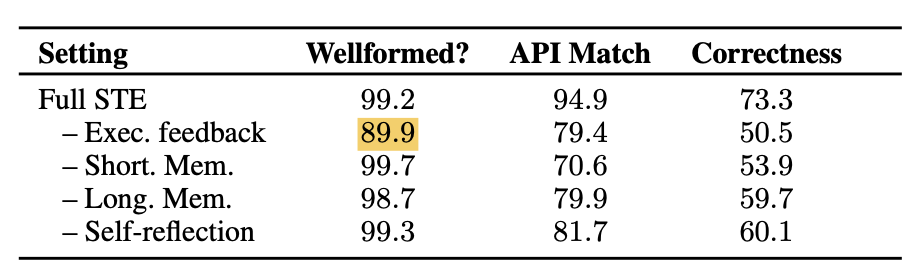 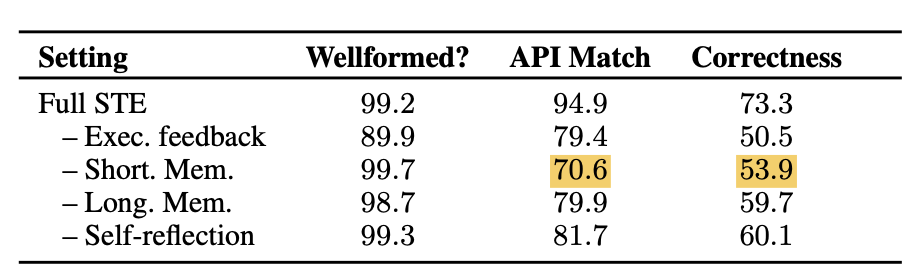 Short-Term Mem. (-) Misses details and fails to adapt based on prior errors. (Drop in correctness)

Misses exploration into fine-grained attributes (e.g., humidity, UV index, sunrise time). No specificity.

Short-Term Mem. Allows learning from immediate execution results. (i.e., previous trials in same episode)
Ablation Study on Llama-2-Chat-7B
Long-Term Mem. (-) Trials become repetitive and uninformative. (Drop in Correctness)

Long-Term Memory: Maintains diverse queries (e.g., locations, attributes, time).

Both Long and short-term Mems. significantly boost specificity, diversity, and correctness in trial-and-error learning
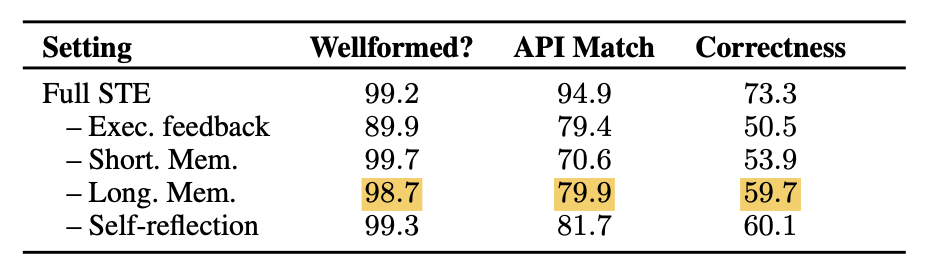 Self-Reflection 

Crucial for maintaining informative long-term memory.

Enables the LLM to refine exploration and improve trial outcomes.
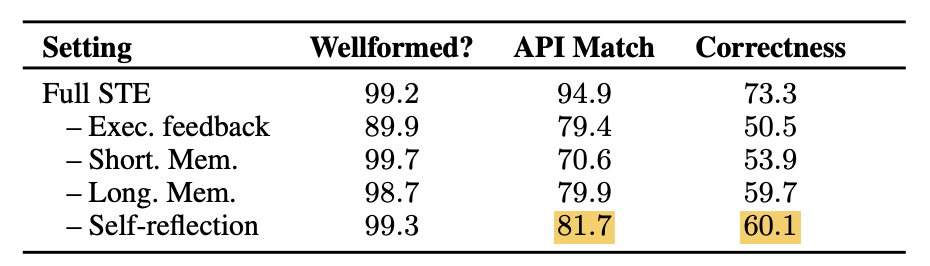 Continual Tool Learning
Catastrophic Forgetting of Fine-Tuned LLMs -> No Flexibility as new Tools get added.

Continual Learning with simple Rehearsal Strategy. 

Experimental Setup:
Tools are split into 4 batches to simulate incremental learning.

Rehearsal Strategy:

During each training round:
Add 10% of previous tool-use examples (prev batch) into a replay buffer.
Include 2,000 random examples from FlanV2 for general non-tool-use capabilities.

Evaluation Metrics/Benchmarks:
Correctness score: Performance on previously learned tools after learning new tools.
General Capabilities: MMLU, BBH

Model Used: Llama-Flan
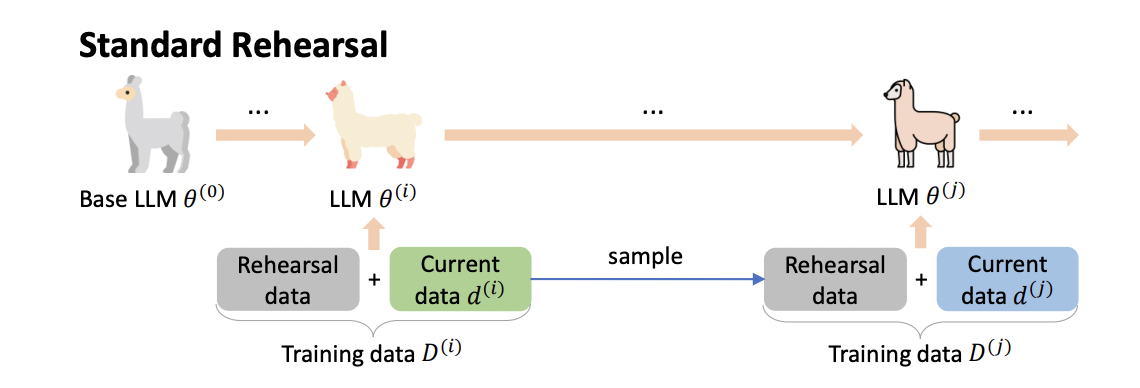 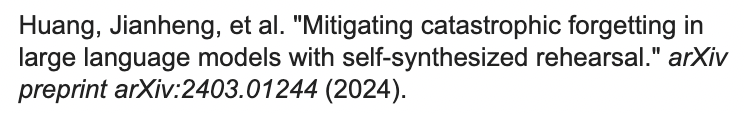 Continual Tool Learning - Results
Rehearsal enables flexible addition of new tools without catastrophic forgetting.

Effective with STE.
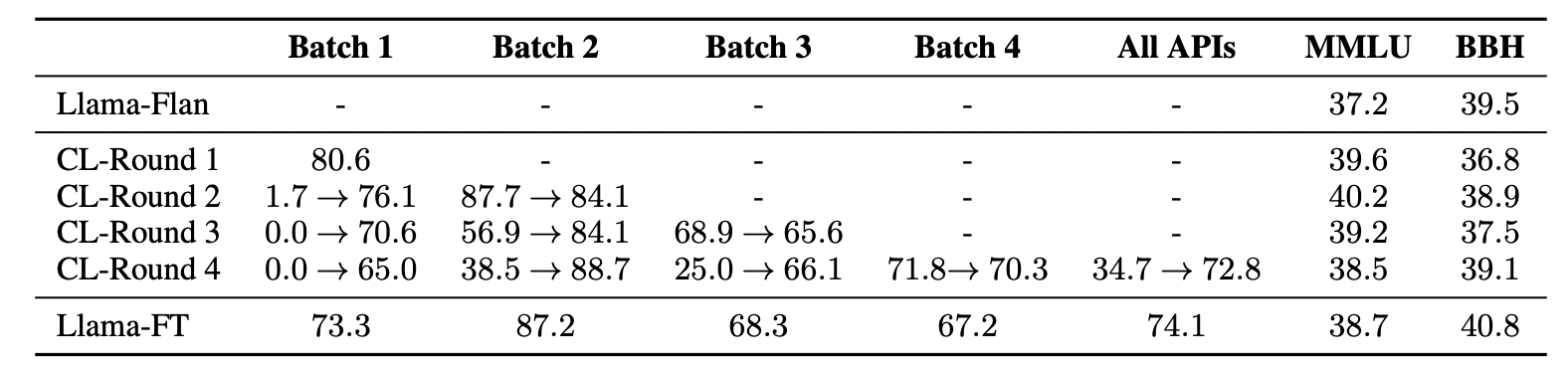 Without Rehearsal:

Drastic forgetting of previously learned tools.
Tools learned in earlier batches are most severely impacted.

With Rehearsal:

Forgetfulness Mitigated: Retains tool-use capabilities comparable to fine-tuned models (Llama-FT).
General Language Abilities Preserved: Performs well on MMLU and BBH.
Limitations
Iterative Improvement
Planning
Beyond Context limit
&
Potential overfitting
Tool unlearning?
Current Exploration-Exploitation setup over relies on strong models 

Ex. GPT4 for train tool query generation (paraphrasing + filtering).

Prior works on Iterative learning using feedback loops and RL.

Authors say that eventually as the weaker models become more capable (after STE Fine-tuned) -> Can close the gap
Another orthogonal direction is about Tool use and comprehensive planning.

Planning multiple tool calls to fulfill complex queries (like multihop queries)

If planning is successful we don’t need FT dataset anymore, could just align models.
The problem of unlearning is important as tools could get deprecated/outdated

ToolkenGPT allows plug-and-play adaptation while enabling learning with large-scale examples
Use Retrieval models or Hierarchal compressed memory models to solve context limit issue.

It’s difficult to teach the model when not to use a tool.

To solve this, we can use negative examples (e.g., using contrastive objectives)
Name
Department    Course Number    Section    Time    Location
DATE
CREATOR: Tool Creation for Disentangling Abstract and Concrete Reasoning for Language Models
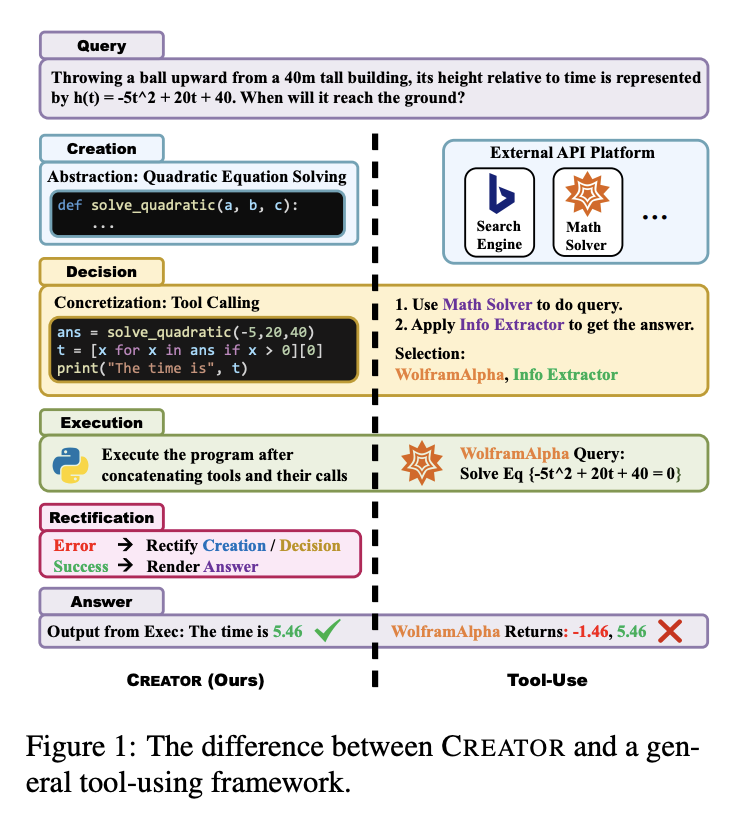 LLM ability limited by API availability and ability 
CREATOR:
LLMs create their own tools using documentation and code realization
Disentangles abstract tool creation and concrete decision execution 
Outperforms current CoT, PoT and tool-using baselines
Thank You!